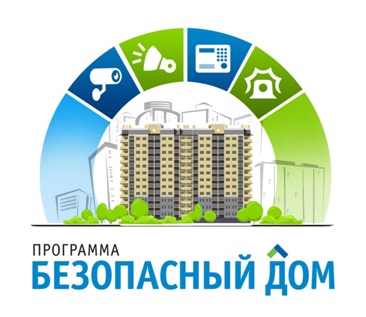 Программа «Безопасный дом»
Некоммерческое партнерство обеспечения безопасности жилых домов «Безопасный дом»
2019 г.
Цели программы
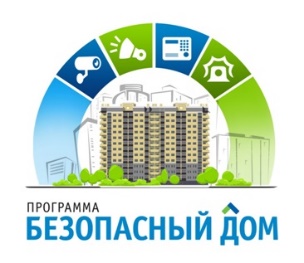 Повысить безопасность жителей и их имущества, улучшить среду обитания многоквартирных домов
Цифровизировать услуги сферы ЖКХ и охраны в концепции «Умного города» в соответствии с целями программы «Цифровая экономика Российской Федерации»
Реформировать отрасль домофонных компаний в высокотехнологичные предприятия, использующие современные IT-технологии, создающее новые рабочие места, повышающие квалификацию работников, развивающие смежные отрасли
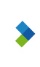 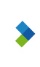 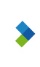 Идея программы
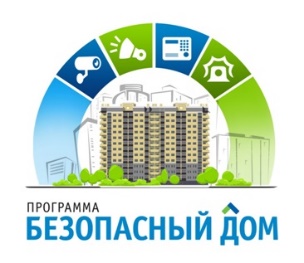 Заменить во всех многоквартирных домах устаревшие подъездные запорно-переговорные устройства (домофоны) на объединенные в единую сеть цифровые программно-аппаратные комплексы с аудио-видеофиксацией, обработкой и передачей данных
Предоставить востребованные цифровые сервисы широкому кругу заинтересованных сторон. В возможностях комплексов наравне с жителями многоквартирных домов заинтересованы МЧС, правоохранительные органы, управляющие компании и домофонные компании
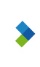 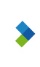 Услуги для жителей МКД
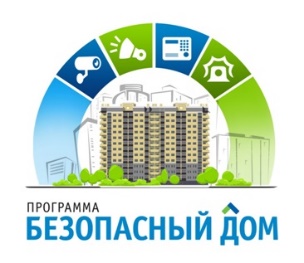 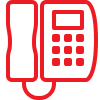 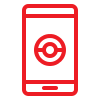 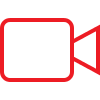 Круглосуточный 
видеоконтроль —
Абонент в реальном времени видит тех, кто стоит перед дверью.
Привычный для 
Абонента вид —
Абоненту не придётся привыкать
к новому продукту.
Управление
с помощью смартфона Открытие дверей из любой географической точки, где есть Интернет.
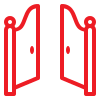 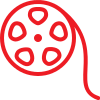 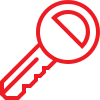 Архив видео за 
последние 3 дня — 
Предоставление материалов оперативным службам при происшествии.
Полный 
контроль доступа  
Услуга  также доступна на воротах, 
шлагбаумах и калитках.
Ключи с высокой защитой от копирования
Меньше посторонних в подъездах домов
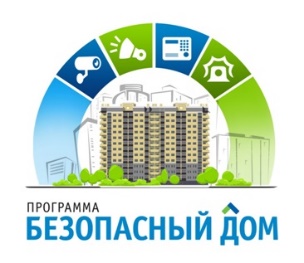 Услуги для государственных служб
Обеспечение общественной безопасности – кнопки прямой связи с оперативными службами
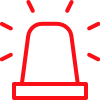 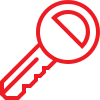 Электронные ключи для сотрудников городских служб
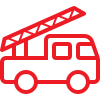 Беспрепятственный круглосуточный доступ экстренных служб 
во дворы и подъезды
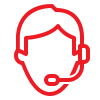 Возможность удалённого открытия дверей, ворот, калиток
Видеоконтроль входящих людей и придомовой территории
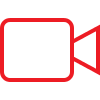 Экстренное оповещение жителей через домофонные панели и абонентские устройства
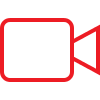 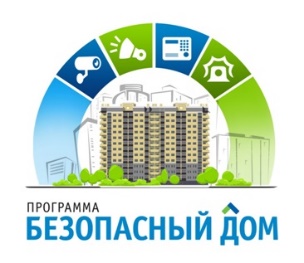 Услуги для трех государственных сегментов
Сервисы для городских органов управления
Услуги  для управляющих организаций МКД
Сервисы для правоохранительных структур
Организация сервисов для людей с ограниченными возможностями
 ситуационная видеоаналитика (аналитика передвижения групп людей, доступ к архивным видеозаписям; 
получение информации от систем контроля за работой городских служб;
информирование о событиях и объявления
 обратная связь от граждан через мобильное приложение.
ситуационная видеоаналитика (аналитика передвижения людей и автотранспорта, подсчет проходящих граждан, детекция задымлений и пожаров, детекция оставленных предметов), доступ к архивным видеозаписям; 
получение информации от систем контроля доступа МКД: контроль доступа к чердачным и подвальным помещениям;
 обратная связь от граждан через мобильное приложение.
биометрическая видеоаналитика (детекция и распознавание лиц), аналитика передвижения людей и автотранспорта, распознавание  автономеров, доступ к архивным видеозаписям; 
кнопки экстренной связи с правоохранительными органами 
оперативное получение информации от граждан через мобильное приложение.
система оповещения
Разграничение функциональных возможностей системы для использования в своей деятельности правоохранительными структурами и организациями, осуществляющими управление городом и жилищным фондом
Компетенции НП ОБЖД «Безопасный дом»
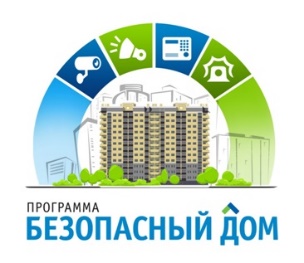 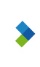 Опыт реализации масштабных проектов федерального уровняПрограмма реализована в 40 городах РФ. В ней участвуют 116 частных компаний
Наличие действующей инфраструктурыЗа 5 лет отработаны операции. НП «Безопасный дом» имеет собственный мониторинговый центр, который обеспечивает требуемое качество изображения от установленных частными инвесторами 20 тысяч телекамер
Эксперты в области безопасности в многоквартирных домахКомпании, входящие в НП, более 20 лет работают в области обслуживания систем безопасности многоквартирных домов, умеют работать с оборудованием, имеют достаточные ремонтные фонды. НП поддерживает собственный штат IT-специалистов, производящих инновационные российские цифровые продукты
Компании, входящие в некоммерческое партнерство, имеют действующие много лет договоры и выстроенные отношения с заказчиками 
Статус некоммерческой организации позволяет на законных основаниях взаимодействовать с государственными органами
Подписаны соглашения с УМВД Кемеровской области, городов Архангельск, Иваново, Ижевск,  Киров, Н. Новгород, Пенза, Самара, Саранск, Саратов, Тольятти, Челябинск, Ярославль. Реализован государственный контракт в С-Петербурге
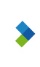 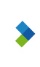 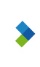 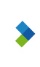 Планы на 2019 – 2022 гг
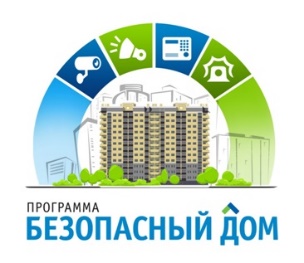 Реализовать программу в 50 городах Российской Федерации
Оснастить цифровыми комплексами 50 тысяч подъездов
Организовать передачу данных в региональные ситуационные центры
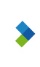 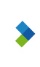 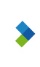